মোহাম্মদ মফিজুল ইসলাম
অনলাইন ক্লাস-47
একাদশ শ্রেণি- যুক্তিবিদ্যা
দেবিদ্বার আলহাজ্ব জোবেদা খাতুন মহিলা কলেজ
দেবিদ্বার, কুমিল্লা
মোহাম্মদ মফিজুল ইসলাম
মোহাম্মদ মফিজুল ইসলাম
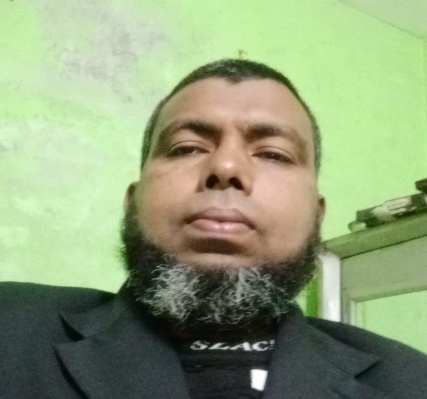 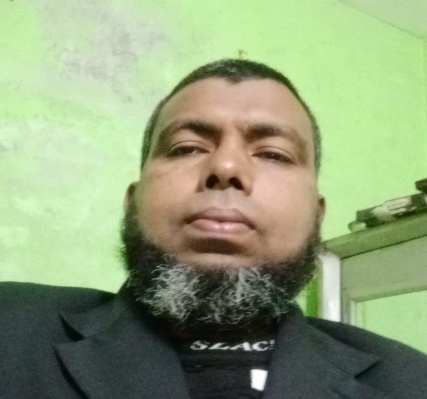 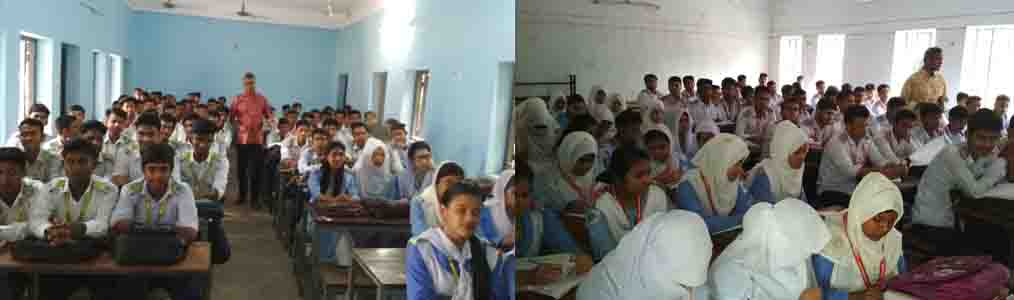 মোহাম্মদ মফিজুল ইসলাম
মোহাম্মদ মফিজুল ইসলাম
মোহাম্মদ মফিজুল ইসলাম
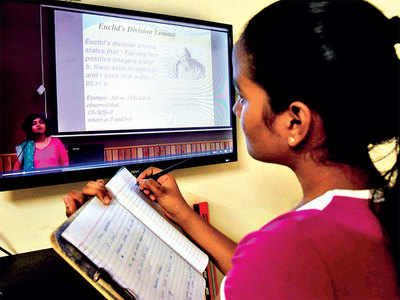 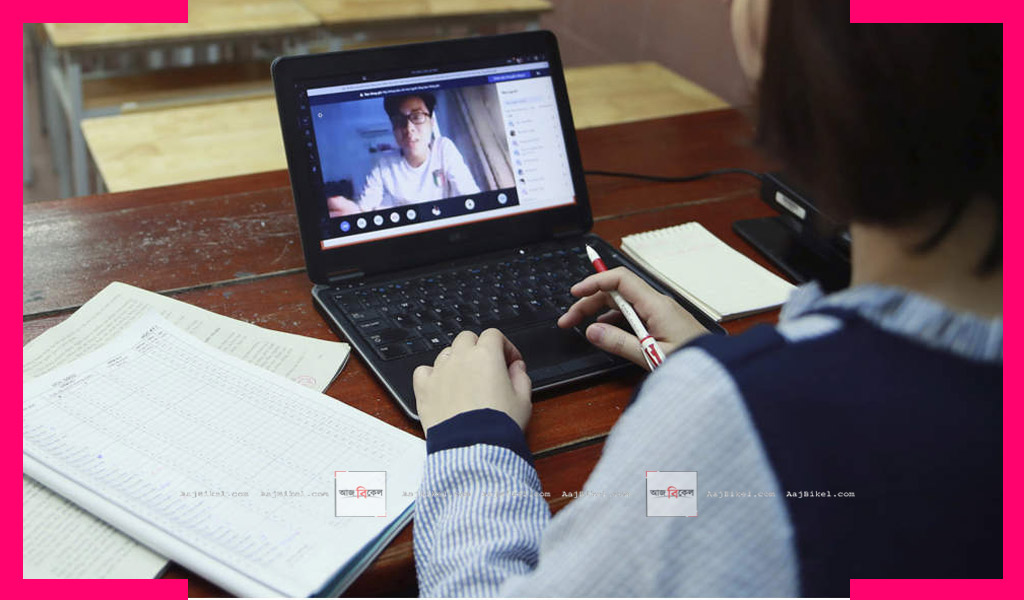 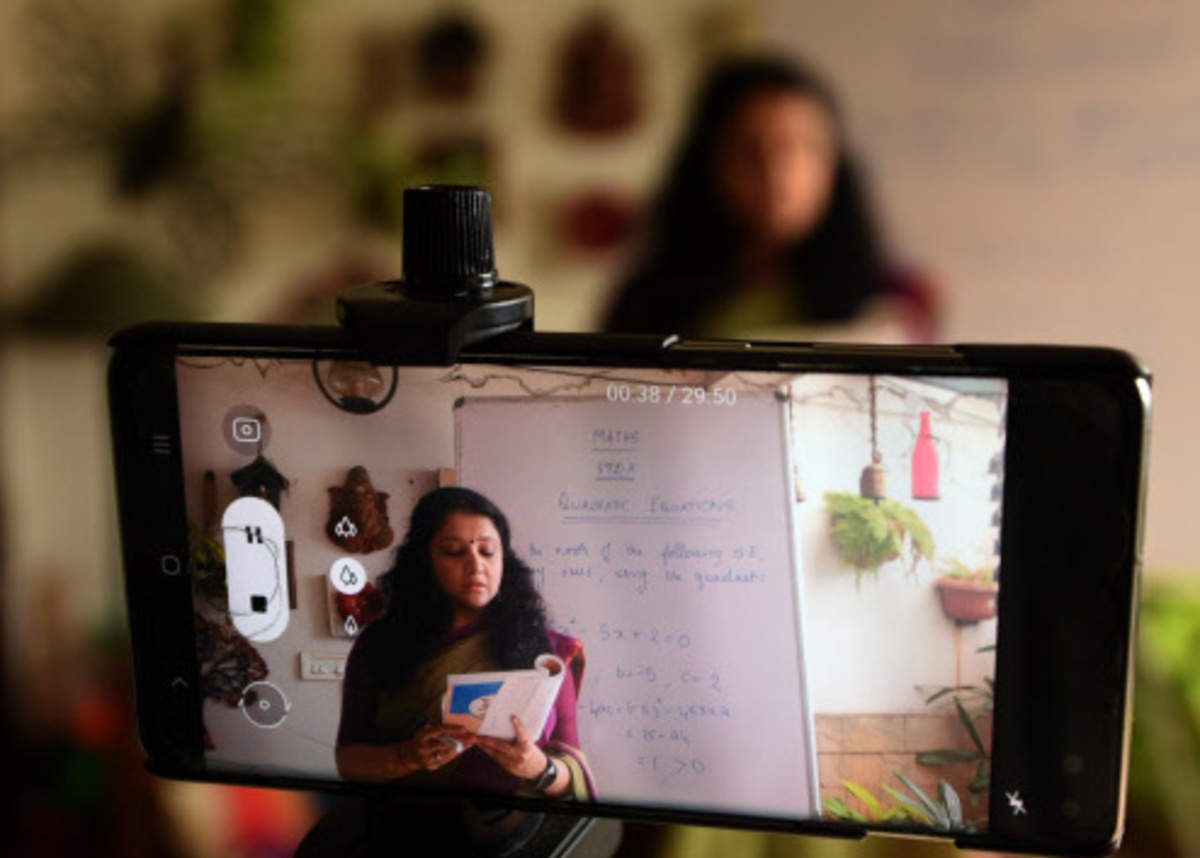 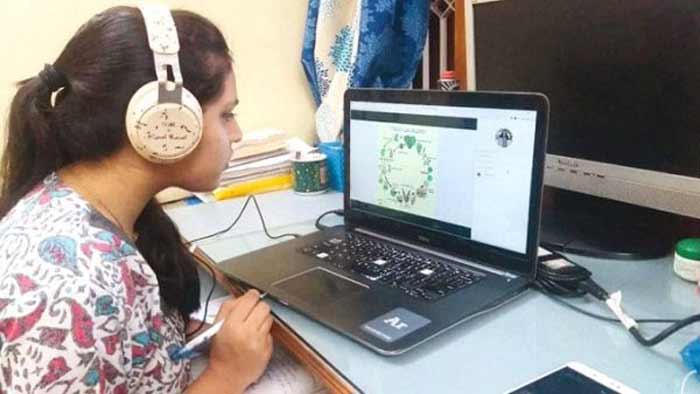 মোহাম্মদ মফিজুল ইসলাম
মোহাম্মদ মফিজুল ইসলাম
মোহাম্মদ মফিজুল ইসলাম
মোহাম্মদ মফিজুল ইসলাম
মোহাম্মদ মফিজুল ইসলাম
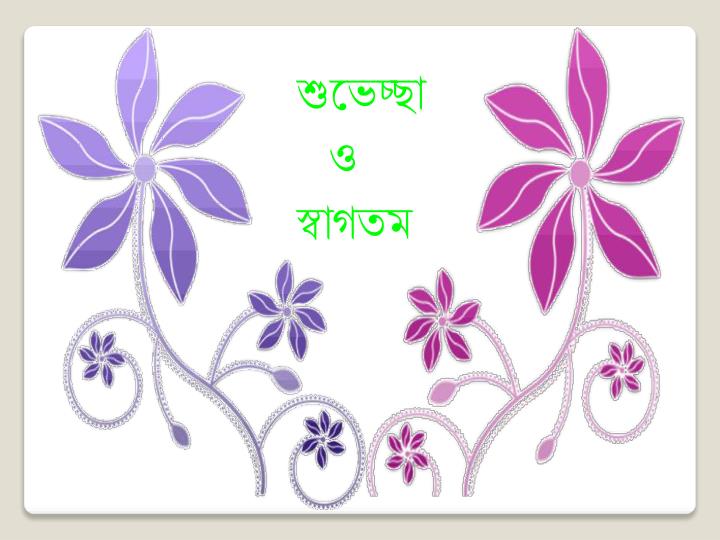 মোহাম্মদ মফিজুল ইসলাম
পরিচিতি
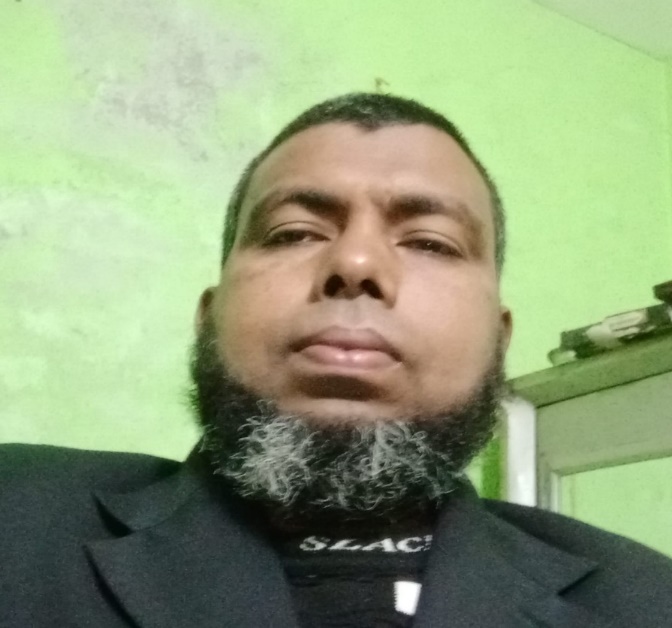 মোহাম্মদ মফিজুল ইসলাম
সহকারী অধ্যাপক- দর্শন বিভাগ
দেবিদ্বার আলহাজ্ব জোবেদা খাতুন মহিলা কলেজ
দেবিদ্বার, কুমিল্লা। 
মোবাইল-০১৮১৯৬০৯৫২২
E-mail: mafizuldmc@gmail.com
মোহাম্মদ মফিজুল ইসলাম
পাঠ পরিচিতি
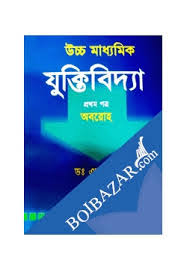 যুক্তিবিদ্যা- 1ম পত্র।
অধ্যায়: ষষ্ঠ অধ্যায়
সহানুমান
সহানুমানের নিয়ম
মোহাম্মদ মফিজুল ইসলাম
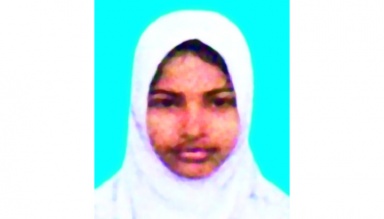 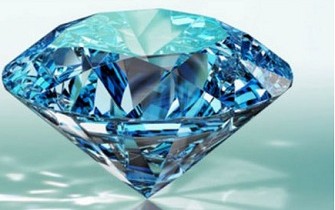 হিরা
হিরা
মোহাম্মদ মফিজুল ইসলাম
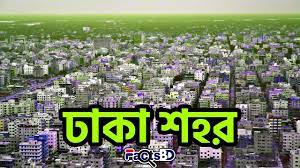 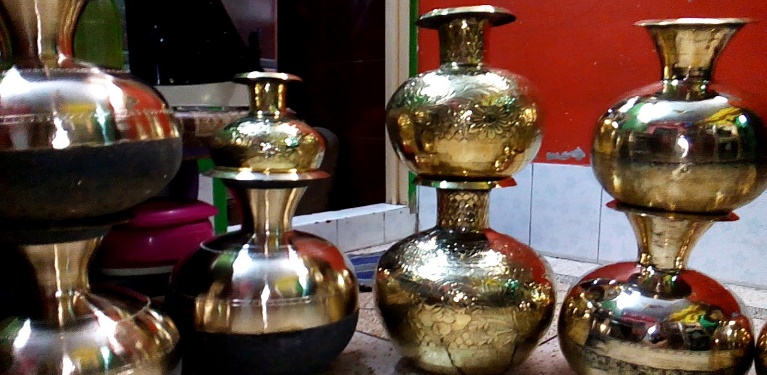 ঢাকা
ঢাকা
মোহাম্মদ মফিজুল ইসলাম
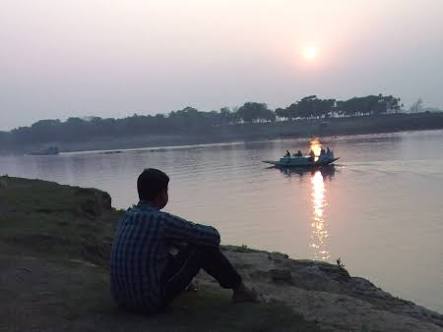 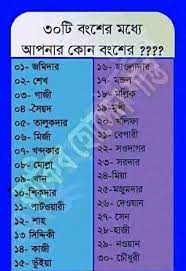 কুল
কুল
মোহাম্মদ মফিজুল ইসলাম
পাঠ ঘোষণা
সহানুমানের নিয়ম ও লঙ্ঘনে অনুপ্পত্তি
শিরোনাম
মোহাম্মদ মফিজুল ইসলাম
শিখন ফল
এ পাঠ শেষে শিক্ষার্থীরা
সহানুমানের নিয়মগুলো বর্ণনা করতে পারবে।
01টি নিয়ম লঙ্ঘনে অনুপ্পত্তি বর্ণনা করতে পারবে।
মোহাম্মদ মফিজুল ইসলাম
সহানুমান
যে মাধ্যম অবরোহ অনুমানে যুক্ত দুটি আশ্রয়বাক্য থেকে সিদ্ধান্ত অনিবার্যভাবে নিঃসৃত হয় তাকে সহানুমান বলে।
উদাহরণ
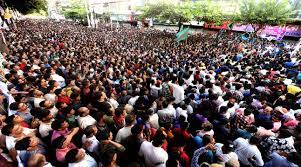 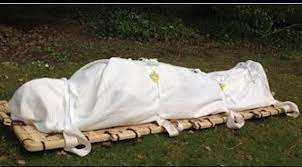 হয়
সকল মানুষ
মরণশীল
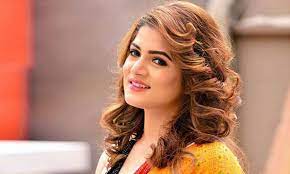 আশ্রয়বাক্য
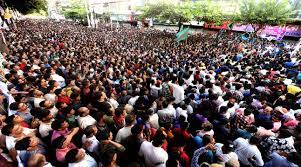 হয়
শ্রাবন্তি
মানুষ
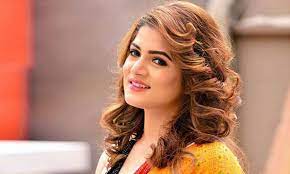 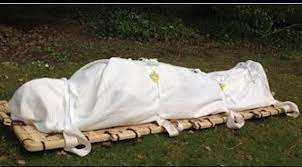 সিদ্ধান্ত
হয়
সুতরাং শ্রাবন্তি
মরণশীল
যে মাধ্যম অবরোহ অনুমানে যুক্ত দুটি আশ্রয়বাক্য থেকে সিদ্ধান্ত অনিবার্যভাবে নিঃসৃত হয় তাকে সহানুমান বলে।
সহানুমানের নিয়ম
সহানুমানের সিদ্ধান্ত গ্রহণের ক্ষেত্রে কিছু মৌলিক নিয়ম মেনে চলতে হয়।
01। প্রত্যেকটি সহানুমানে কেবলমাত্র তিনটি পদ থাকবে।
02। সহানুমানের ব্যবহৃত প্রত্যেকটি পদের একটি মাত্র সুনির্দিষ্ট অর্থ থাকবে। একাধিক অর্থ থাকবে না।
03। সহানুমানে কেবলমাত্র তিনটি যুক্তিবাক্য থাকবে।
04। সহানুমানে মধ্যপদকে উভয় আশ্রয়বাক্যে কমপক্ষে একবার ব্যাপ্য হতে হবে।
05। সহানুমানে আশ্রয়বাক্যে যে পদ ব্যাপ্য নয় সে পদ সিদ্ধান্তে ব্যাপ্য হতে পারবে না।
06। সহানুমানের দুটি আশ্রয়বাক্য নঞর্থক হলে কোন সিদ্ধান্ত পাওয়া যায় না।
07। সহানুমানের দুটি আশ্রয়বাক্য সদর্থক হলে  সিদ্ধান্ত সদর্থক হবে।
08। সহানুমানে দুটি বিশেষ আশ্রয়বাক্য থেকে কোন সিদ্ধান্ত পাওয়া যায় না।
09। সহানুমানের একটি আশ্রয়বাক্য বিশেষ হলে সিদ্ধান্ত বিশেষ হবে।
10। সহানুমানে প্রধান আশ্রয়বাক্য বিশেষ এবং অপ্রধান আশ্রয়বাক্য নঞর্থক হলে কোন সিদ্ধান্ত অনুমিত হয় না।
02 নং নিয়ম
সহানুমানের ব্যবহৃত প্রত্যেকটি পদের একটি মাত্র সুনির্দিষ্ট অর্থ থাকবে। একাধিক অর্থ থাকবে না।
যদি কোন পদ একের অধিক অর্থ নিয়ে ব্যবহৃত হয় তাকে বলে দ্ব্যর্থকতা।
উদাহরণ
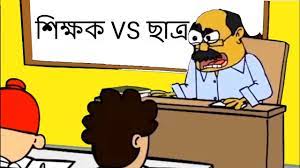 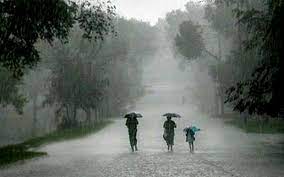 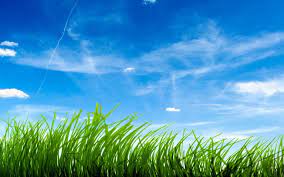 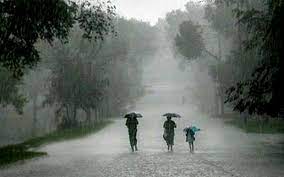 ছাত্র-শিক্ষকের কথোপঠন
শিক্ষক-গতকাল তুমি বিদ্যালয়ে আস-নি কেন?
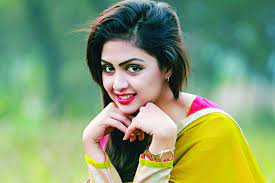 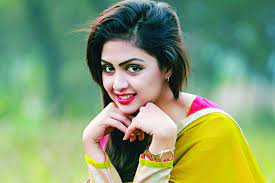 ছাত্র- স্যার, গতকাল বৃষ্টি এসেছিল।
শিক্ষক-গতকাল আকাশেতো মেঘ ছিল না?
ছাত্র-আমার বড়-ভাইয়ের শালী বৃষ্টি এসেছিল।
সহানুমানের ব্যবহৃত প্রত্যেকটি পদের একটি মাত্র সুনির্দিষ্ট অর্থ থাকবে। একাধিক অর্থ থাকবে না।
একটি সহানুমানে তিনটি পদ থাকে
প্রধান পদ, অপ্রধান পদ ও মধ্য পদ, তাহলে
এ নিয়ম লঙ্ঘন করলে তিনটি অনুপপত্তি ঘটবে।
(ক) দ্ব্যর্থক প্রধান পদজনিত অনুপপত্তি
(খ) দ্ব্যর্থক অপ্রধান পদজনিত অনুপপত্তি
(গ) দ্ব্যর্থক মধ্য পদজনিত অনুপপত্তি
দ্ব্যর্থক প্রধান পদজনিত অনুপপত্তি
যদি প্রধান পদ প্রধান আশ্রয়বাক্যে একধরনের অর্থ কিন্তু সিদ্ধান্তে অন্যধরনের অর্থ প্রকাশ করে তাহলে যে অনুপপত্তি ঘটবে তাকে দ্ব্যর্থক প্রধান পদজনিত অনুপপত্তি বলে।
অজ্ঞতা
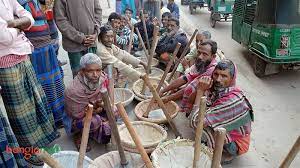 উদাহরণ
সকল অশিক্ষিত মানুষ  হয়   অন্ধ
রহিমা হয় অশিক্ষিত
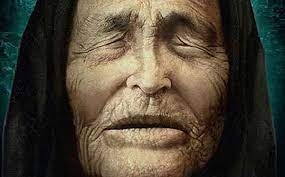 সুতরাং রহিমা  হয়   অন্ধ
চোখে না দেখা
দ্ব্যর্থক অপ্রধান পদজনিত অনুপপত্তি
যদি অপ্রধান পদ অপ্রধান আশ্রয়বাক্যে একধরনের অর্থ কিন্তু সিদ্ধান্তে অন্যধরনের অর্থ প্রকাশ করে তাহলে যে অনুপপত্তি ঘটবে তাকে দ্ব্যর্থক অপ্রধান পদজনিত অনুপপত্তি বলে।
উদাহরণ
আবৃত
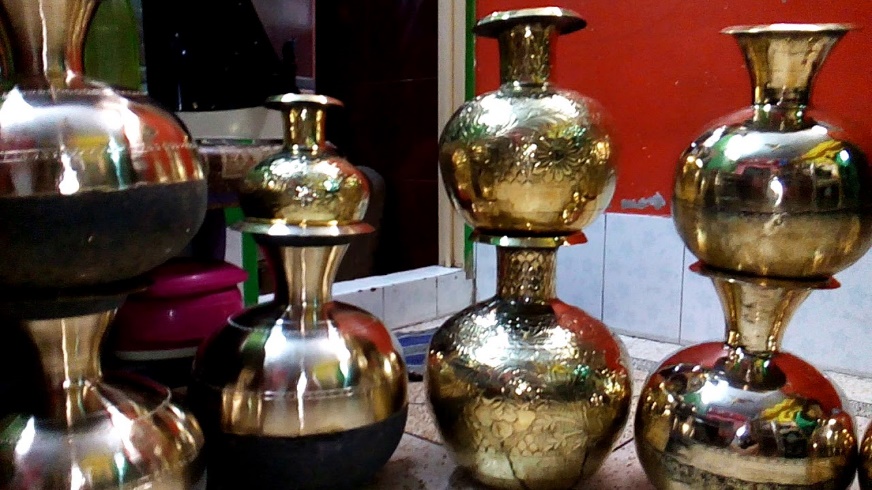 কলসির পানি হয় ভালো
কলসির পানি   হয়   ঢাকা
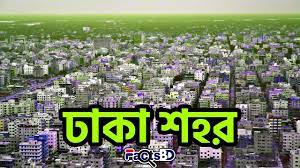 সুতরাং  ঢাকা   হয়  ভালো
স্থান/ জায়গা
দ্ব্যর্থক মধ্য পদজনিত অনুপপত্তি
যদি মধ্য পদ প্রধান আশ্রয়বাক্যে একধরনের অর্থ কিন্তু অপ্রধান আশ্রয়বাক্যে অন্যধরনের অর্থ প্রকাশ করে তাহলে যে অনুপপত্তি ঘটবে তাকে দ্ব্যর্থক মধ্যপদ পদজনিত অনুপপত্তি বলে।
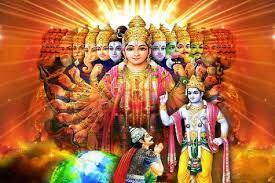 উদাহরণ
সৃষ্টিকর্তা
ঠাকুর  হয়  ভগবান
পদবী
রবীন্দ্রনাথ হয় ঠাকুর
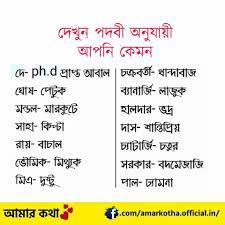 রবীন্দ্রনাথ হয় ভগবান
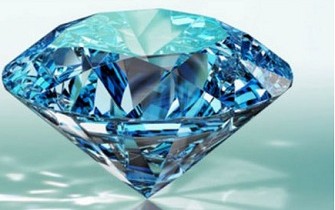 উদাহরণ
পদার্থ
হিরা  হয়  মূল্যবান ধাতু
ব্যক্তির নাম
পলির বোনের নাম  হয়  হিরা
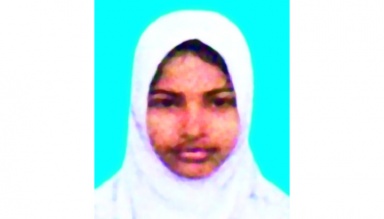 সুতরাং পলির বোন হয় মূল্যবান
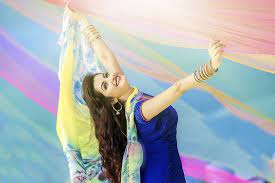 উদাহরণ
সৌন্দর্য
রূপসী  হয় সুন্দরী
ব্যক্তির নাম
শান্তার বোনের নাম  হয়  রূপসী
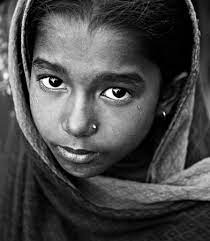 সুতরাং শান্তার বোন হয় সুন্দরী
মূল্যায়ন
01। সহানুমানে একটি পদের কয়টি অর্থে ব্যবহৃত হবে?
02। দ্বৈত অর্থে পদ ব্যবহৃত হলে কী কী অনুপ্পত্তি ঘটে?
03। দ্বৈত প্রধান পদ অনুপ্পত্তি বলতে কী বোঝ?
04। দ্বৈত মধ্য পদ অনুপ্পত্তি বলতে কী বোঝ?।
evwoi KvR
01| সহানুমান পদের অর্থ সংক্রান্ত যে নিয়ম আছে তা উল্লেখ কর এবং ঐ নিয়ম লঙ্ঘনে যে অনুপ্পত্তি ঘটে তার বিশ্লেষণ কর।
ধন্যবাদ
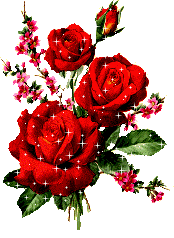